Chapter 1.1
Light Microscopy
Cell History
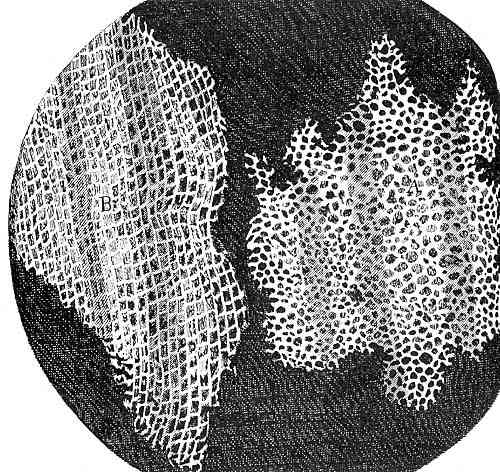 Robert Hooke, an English scientist decided to examine thin slices of plant material, and was struck by the appearance of regular box-like structures he names “cells” (1665)
Without realizing it, Hooke discovered the fundamental unit of all living things
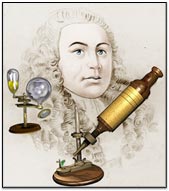 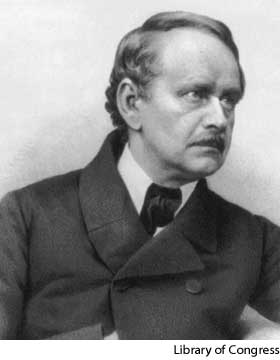 Cell Theory
The cell is the basic unit of structure and function of all living things (Schleiden 1838, Schwann 1839)
All cells arise from preexisting cells by cell division (Virchow 1855)
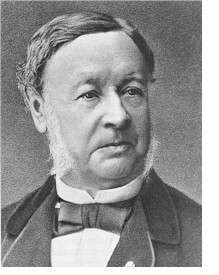 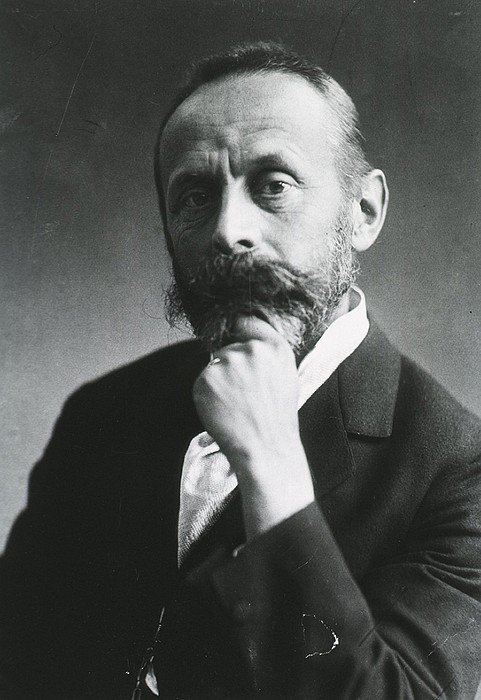 Why Cells?
What makes a cell distinct from its surroundings?
The thin membrane which surrounds all cells is essential in controlling exchange between the cell and its environment
Cell Biology and Microscopy
The study of cells has given rise to the cell biology branch of biology (duh)
Cells can be studied using several diff. methods, primarily microscopy
Light microscope= uses light as a 
                            source of radiation

Electron microscope= uses electrons 
                           as a source of radiation
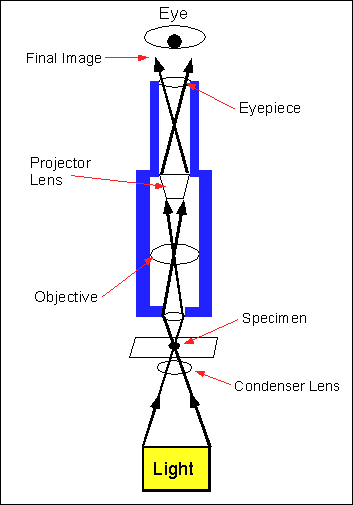 Light Microscopy
“Golden age” of light microscopy began in 19th cent.
Rapid progress in microscope design and preparing material for examination with microscopes (cytology)
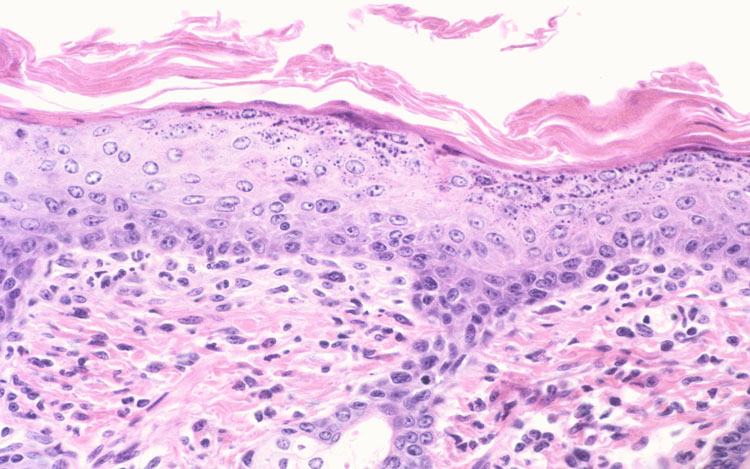 Visualizing Animal and Plant Cells
Every plant and animal cell is surrounded by a very thin cell surface membrane (aka plasma membrane)
All have a nucleus which is very large and stains very darkly (especially chromatin)
The nucleolus located within the nucleus stains even more deeply (variable amount, can be ~1-5)
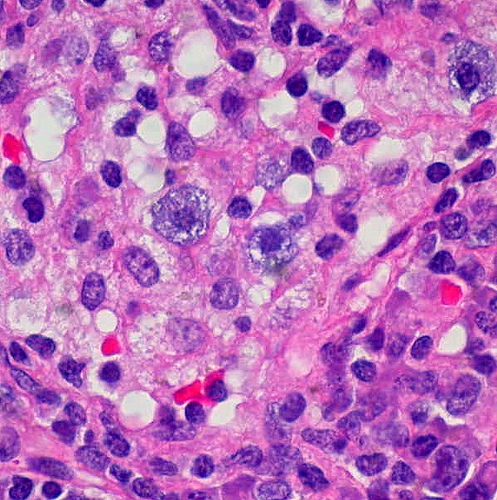 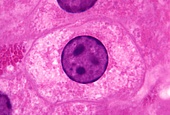 Visualizing Animal and Plant Cells
The material between the nucleus and cell surface membrane is the cytoplasm. (aqueous: fluid to jelly)
Many small structures (organelles) can be seen within the cytoplasm
Organelles are functionally and structurally distinct parts of a cell and are often surrounded by membranes so that their activities can be separated from the cytoplasm (compartmentalization) 
Compartmentalization →division of labor (sharing of work between specialized organelles)
Visualizing Animal and Plant Cells
The most numerous organelles seen with light microscopes are usually mitochondria (single  mitochondrion)
Golgi apparatus can only be seen with silver containing stains
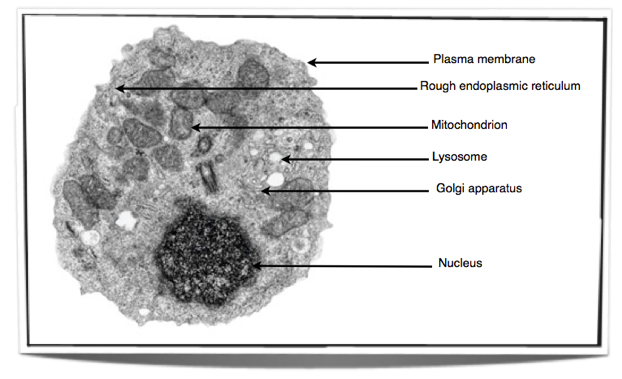 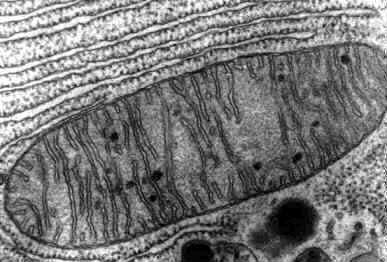 Animal Cells Only
Centriole (involved in nuclear division) appears as a small structure close to the nucleus
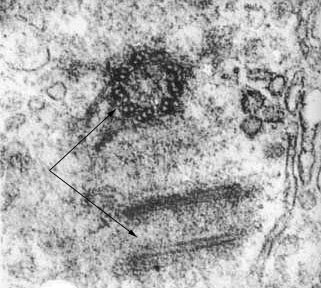 Plant Cells Only
Usually larger than animal cells
All surrounded by cell wall
Linked to neighboring cells by plasmodesmata (single plasmodesma)
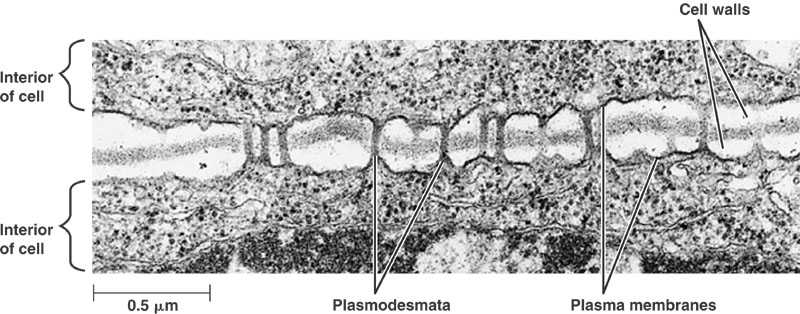 Plant Cells Only
Large central vacuole, surrounded by tonoplast
Chloroplasts: show grana (single granum) at high magnification
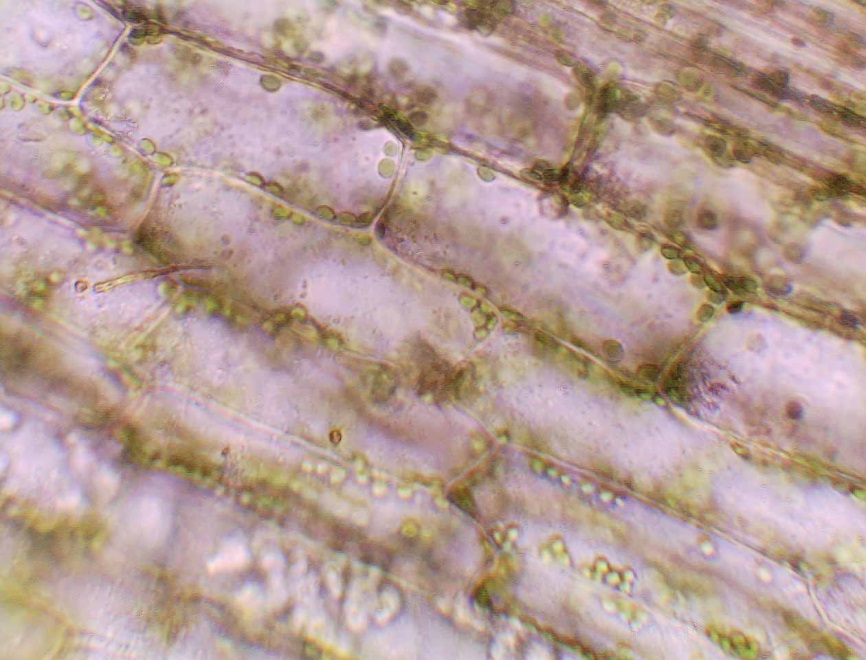 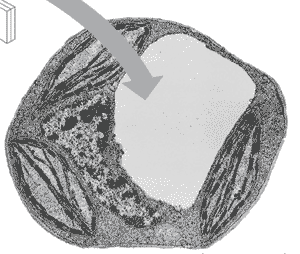 Units of Measurement
Kilometer (km) 103  
Meter (m) 1
Centimeter (cm) 10-2
Millimeter (mm) 10-3
Micrometer (µm) 10-6
Nanometer (nm) 10-9
Picometer (pm) 10-12
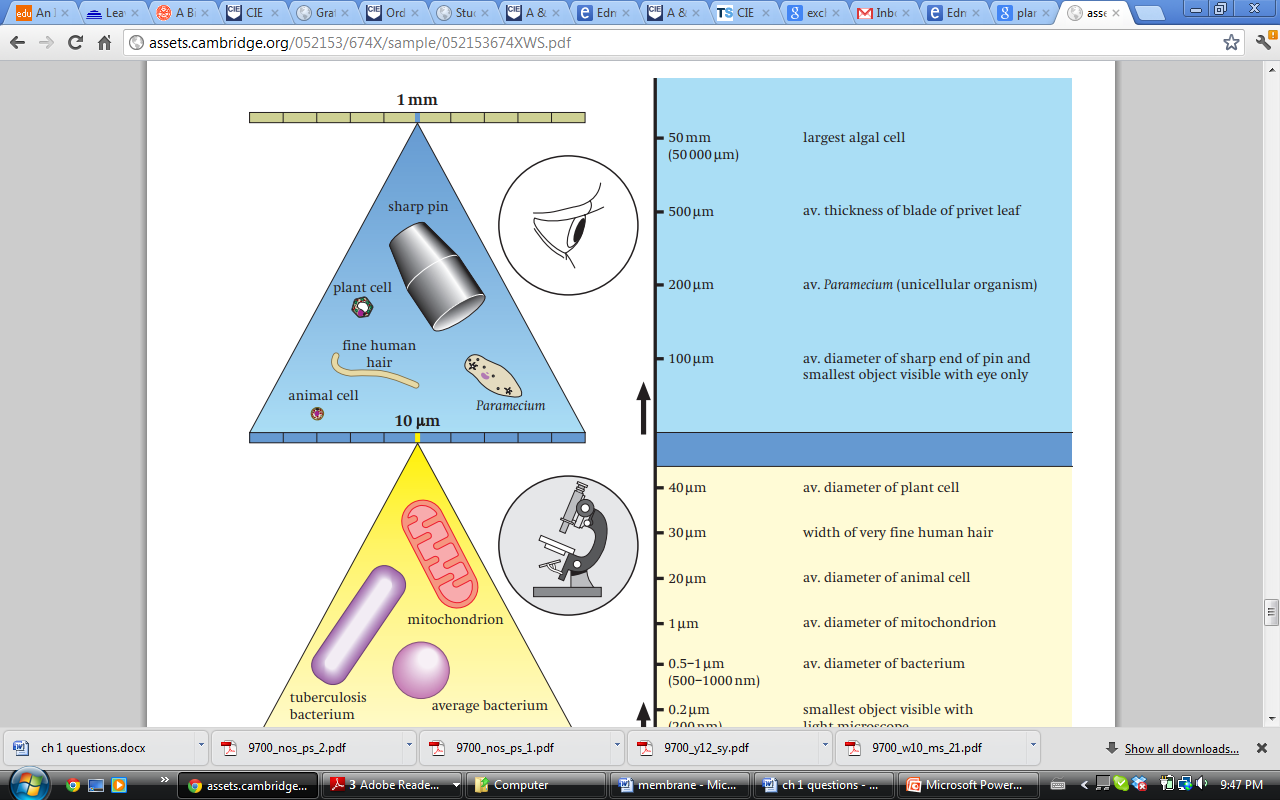 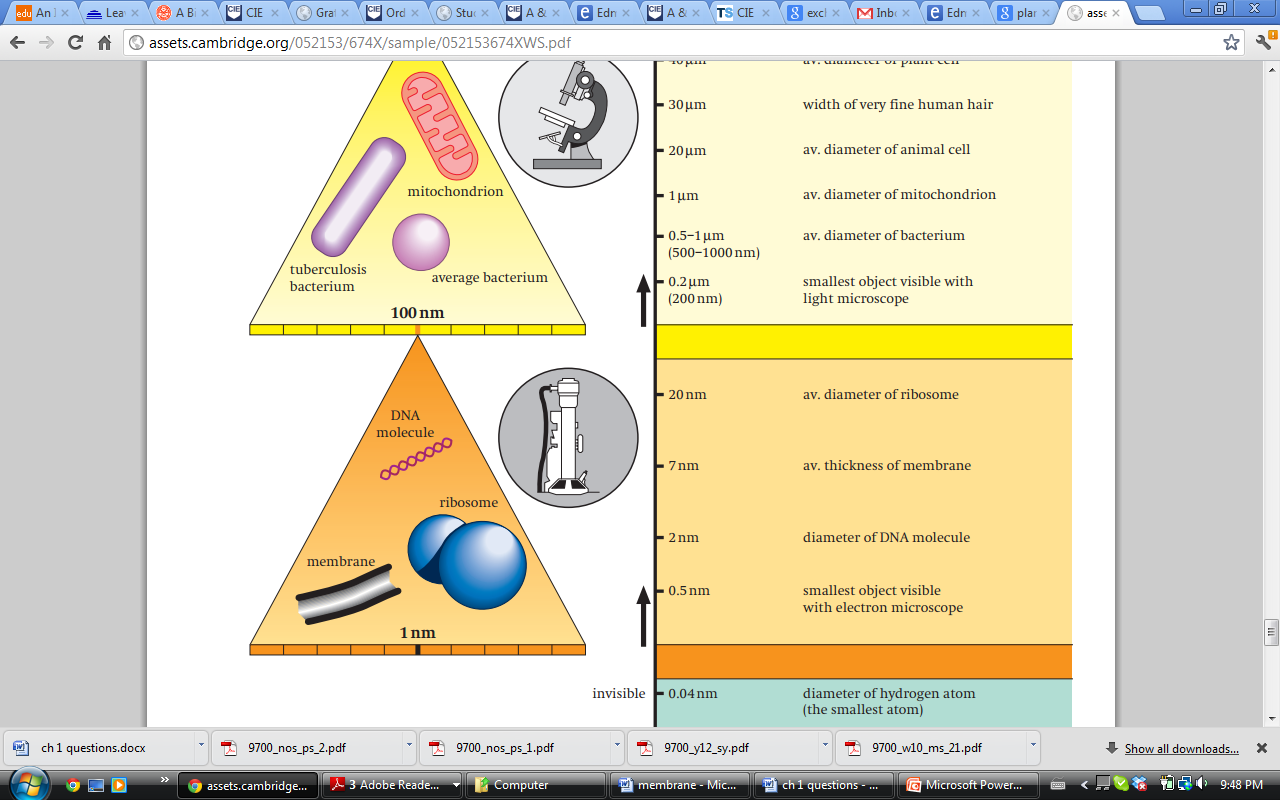 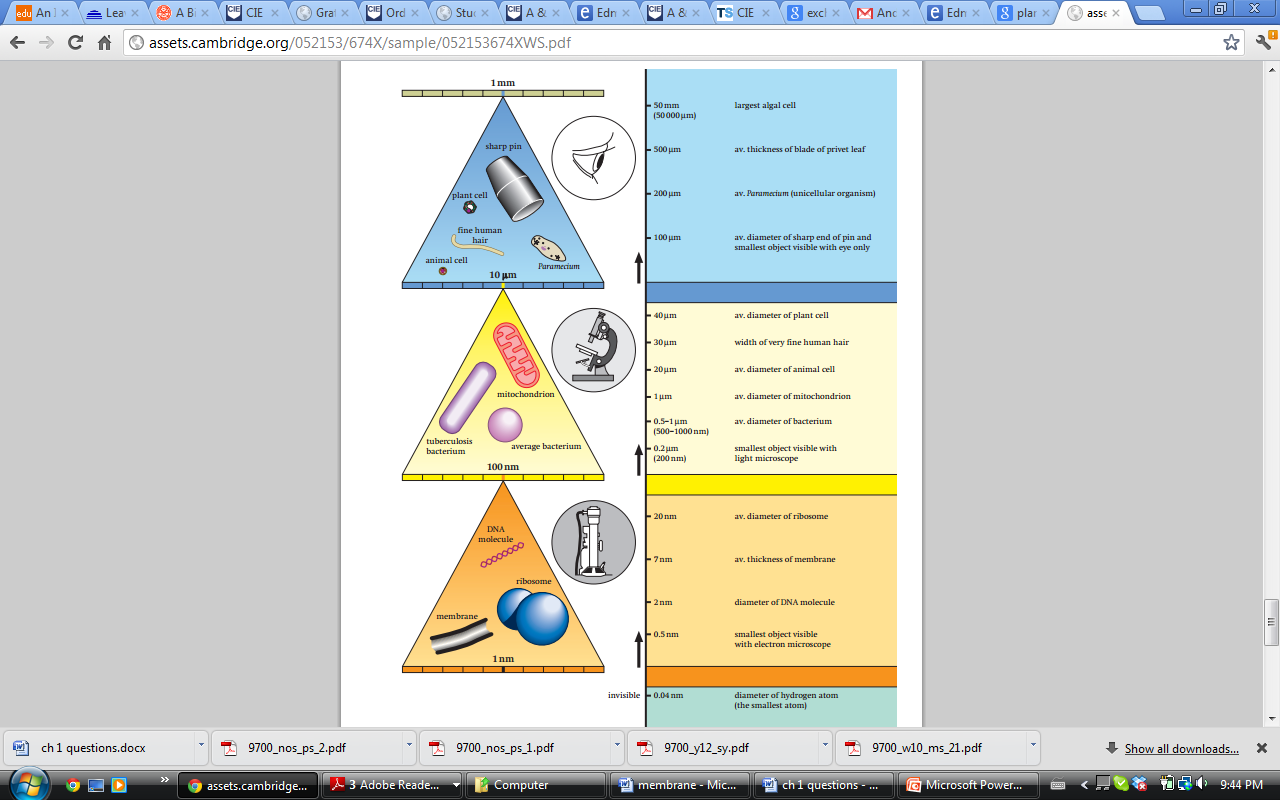 Drawing Cells
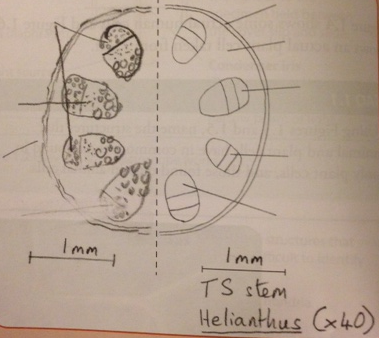